Hogmanay
New  Year
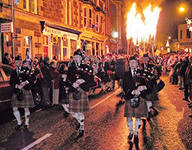 Hogmanay
Hogmanay
Highland  Games
Highland  Games
Highland  Games
Burn’s Night
Burns Night
Edinburgh Festival
Edinburgh  Festival
Edinburg  Festival
Edinburgh  Festival
Highland  Games
Highland  Games